Topic 14
Algorithm Families
A Partial List
Greedy Algorithms
Backtracking
Approximation Algorithms
Divide and Conquer

Families in Optimization Problems
Dynamic programming
Linear programming
Genetic Algorithms
Simulated annealing
Backtracking
N-Queens
Hamiltonian Cycle
Announcements
Participation is due
Maze Generation
Approximation Algorithms
Divide and Conquer
Randomized Algorithms
Greedy Algorithms
Characteristics
Sets


Functions
Examples
Making Change
Announcements
Homework 7 due
Will go over tomorrow
Homework 8 will be out soon
Reminder: Final is on Wednesday from 9-11
Optimization problems
Dynamic programming
Linear programming
Genetic algorithms
Simulated annealing
Dynamic Programming
Total number of paths
Paths in 2x2
Paths in 4x4?
Base Cases
Recursive
Computing 4x4
Floyd’s Shortest Path Algorithm
A0
A1
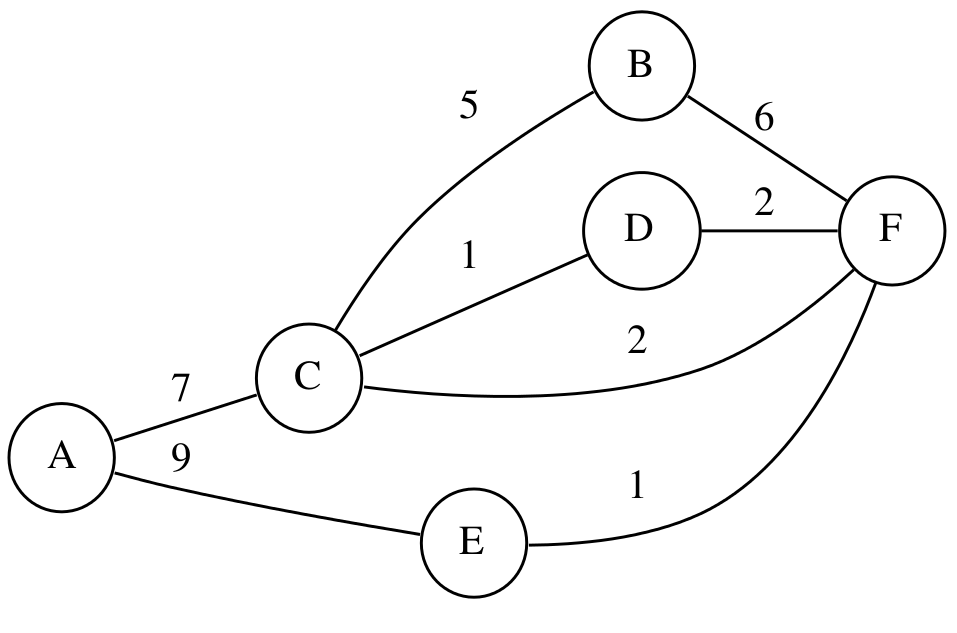 A2
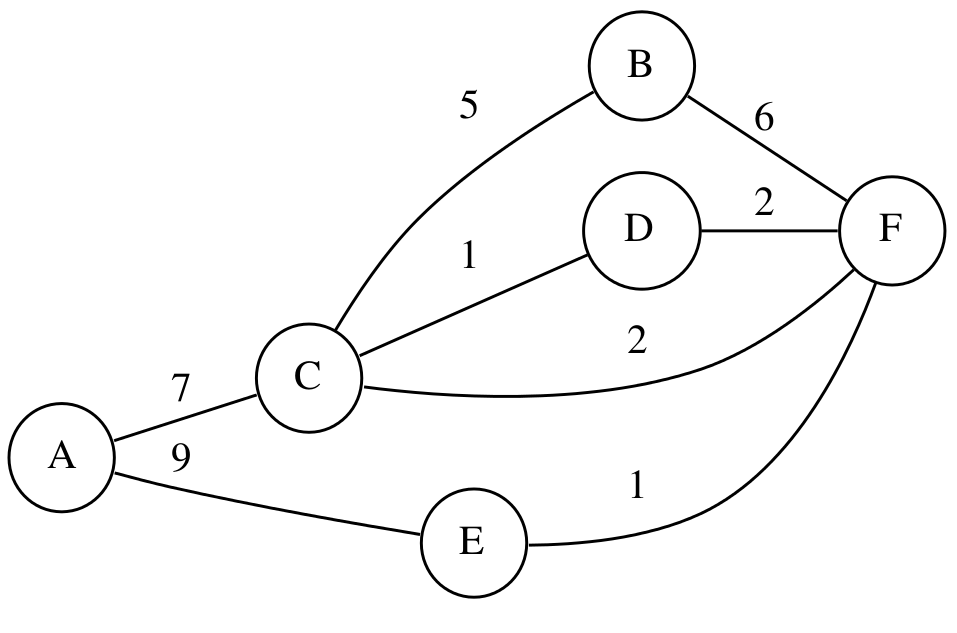 A3
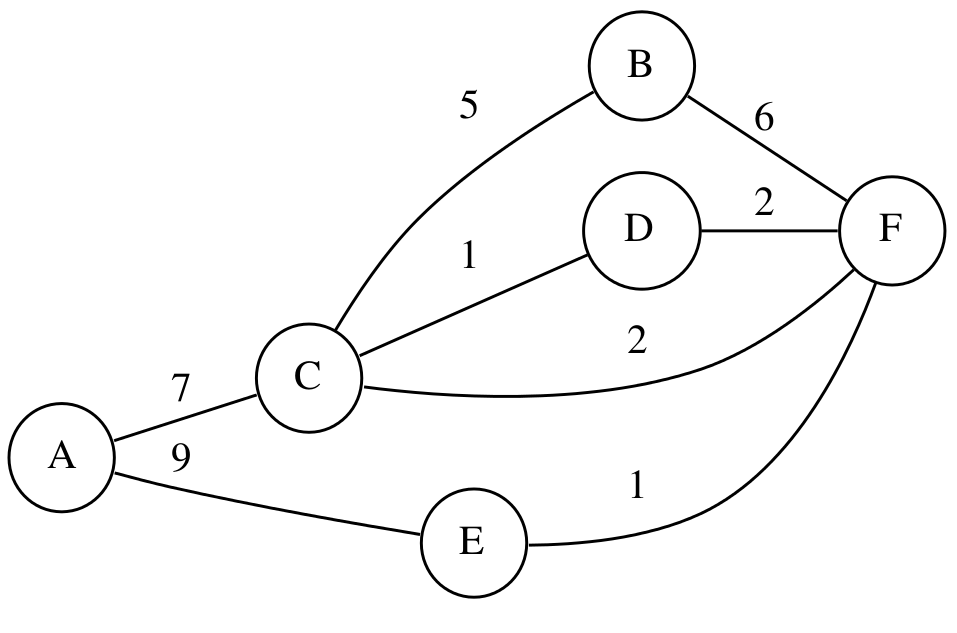 A4
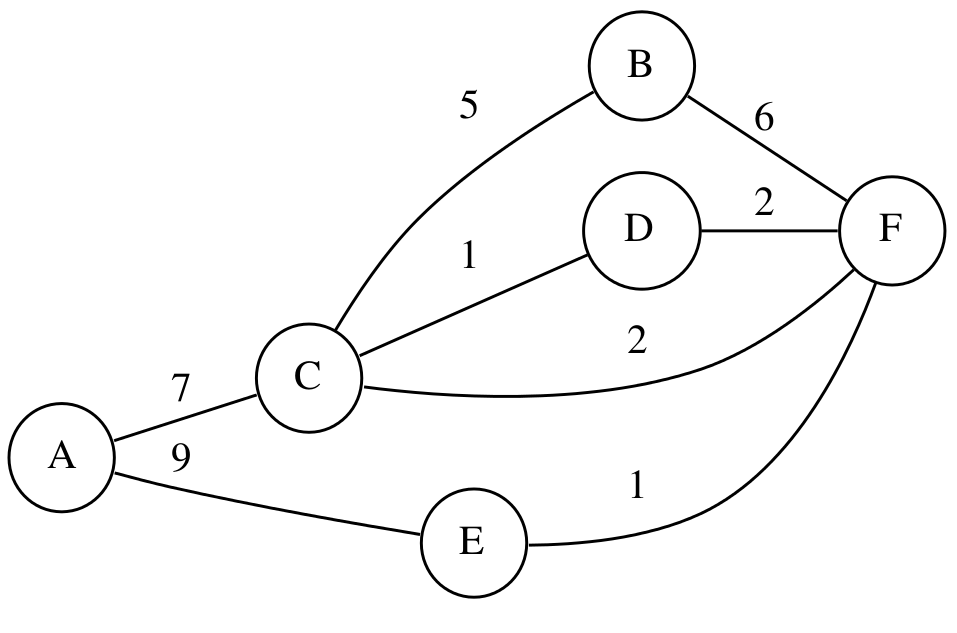 A5
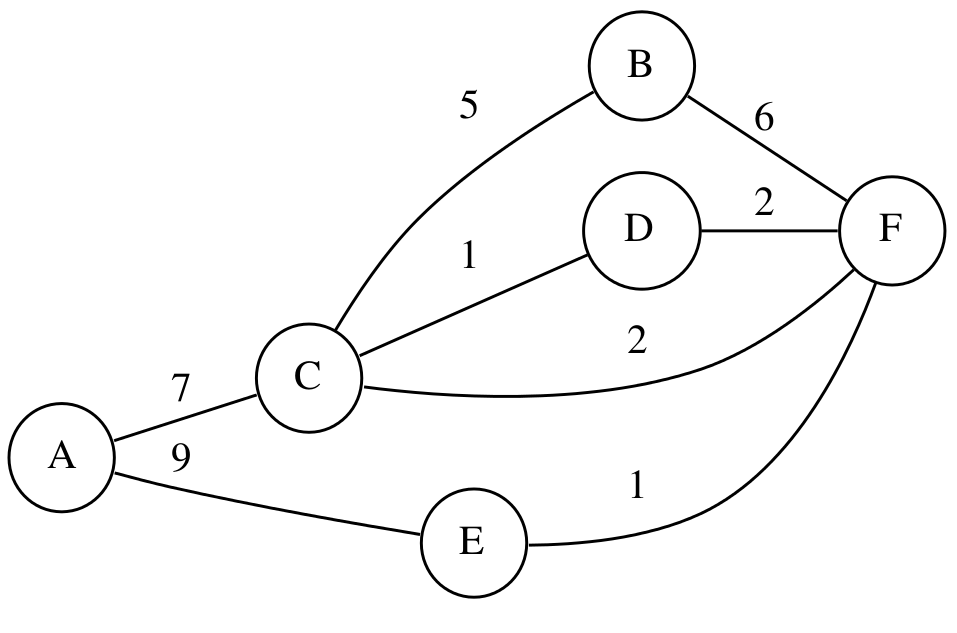 A6
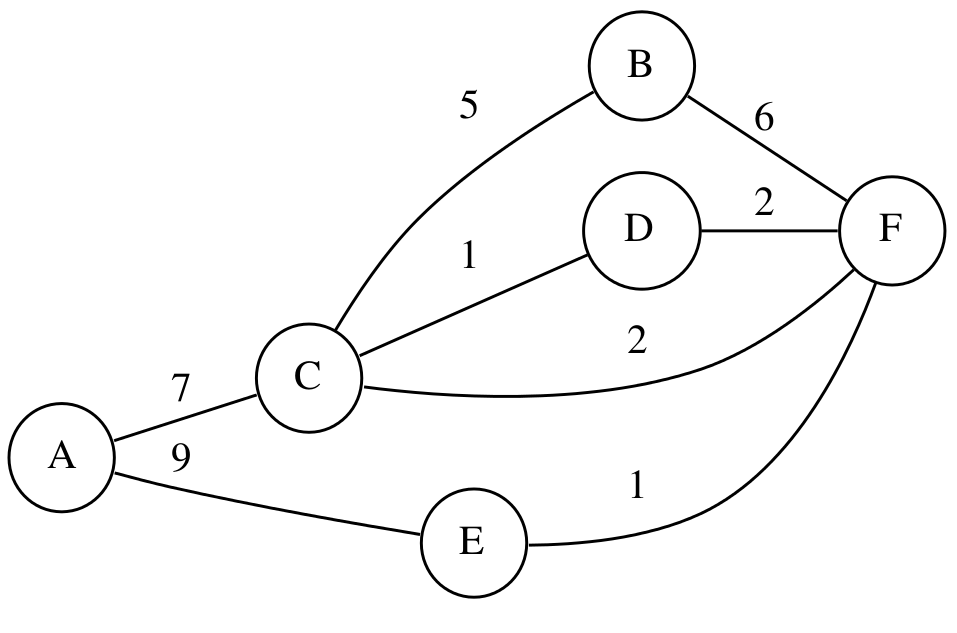 Pseudocode
Announcements
Homework 8 up
Participation 7 up
Genetic Algorithms
Optional
Original idea and images from http://datagenetics.com/blog/april2009/index.html

Rectangles instead of ellipses
Optional
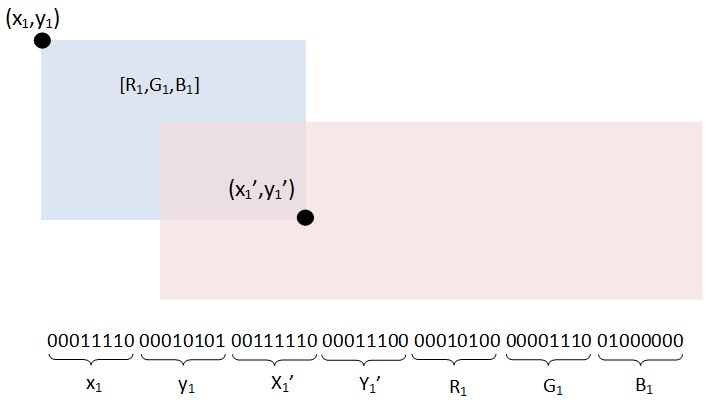 Optional
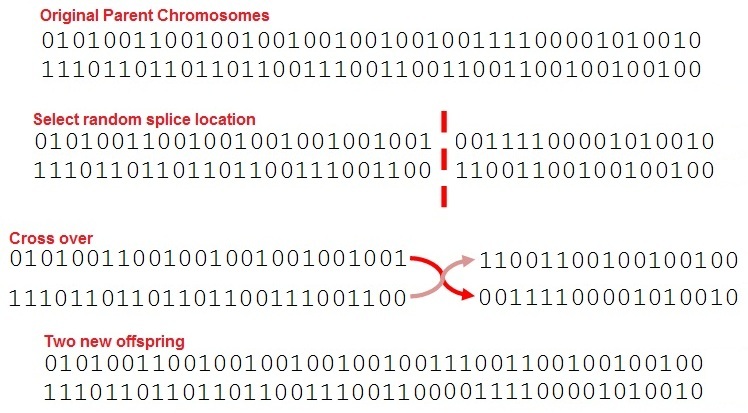 Optional
Gray Code
Local Minima/Maximum
Optional
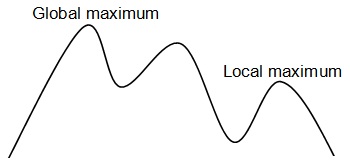 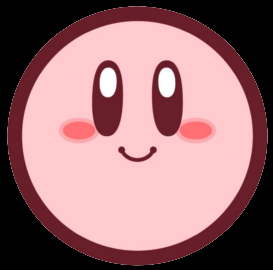 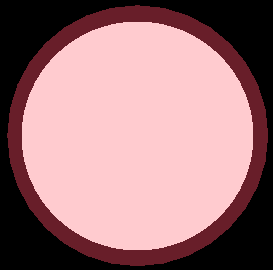 Optional
Improvements?
Genetic Algorithms: Profiling
Linear Programming
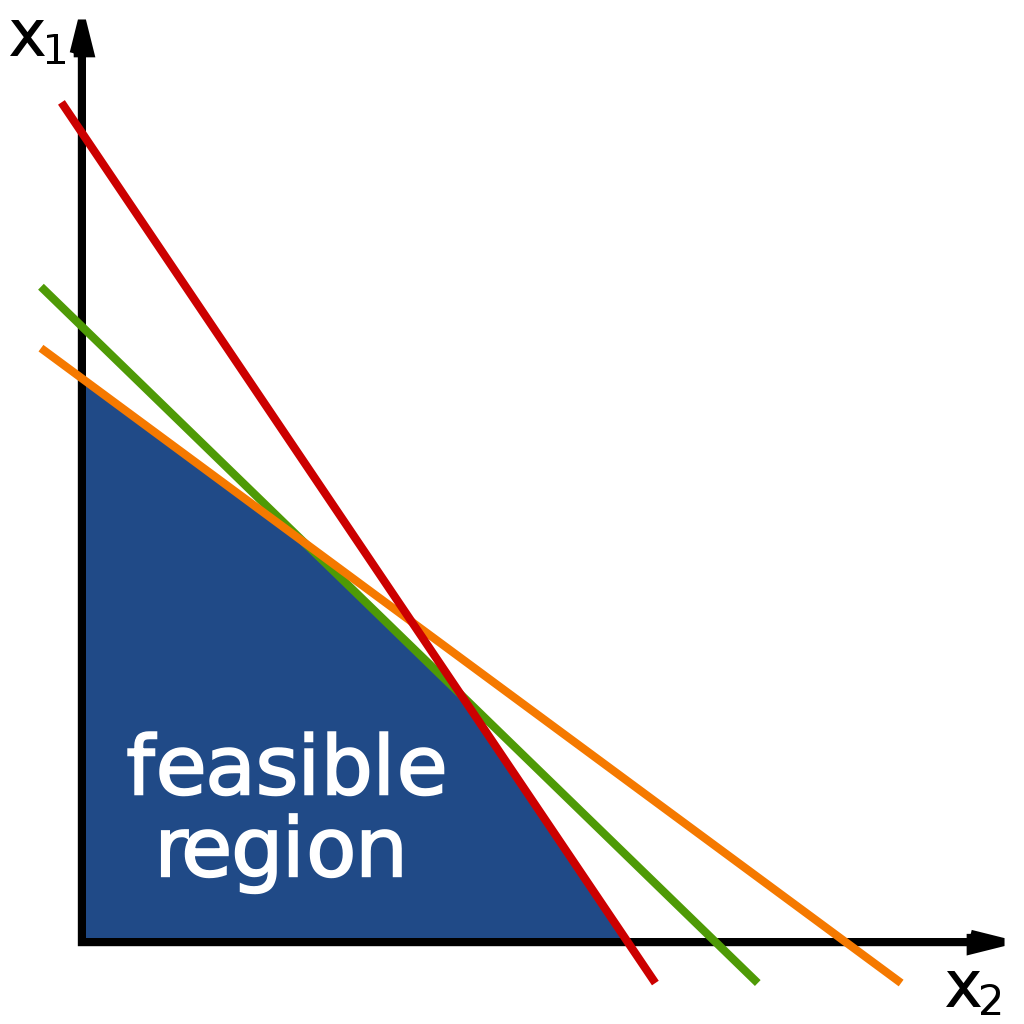 Example:
Cross Sums
Integer Linear Programming
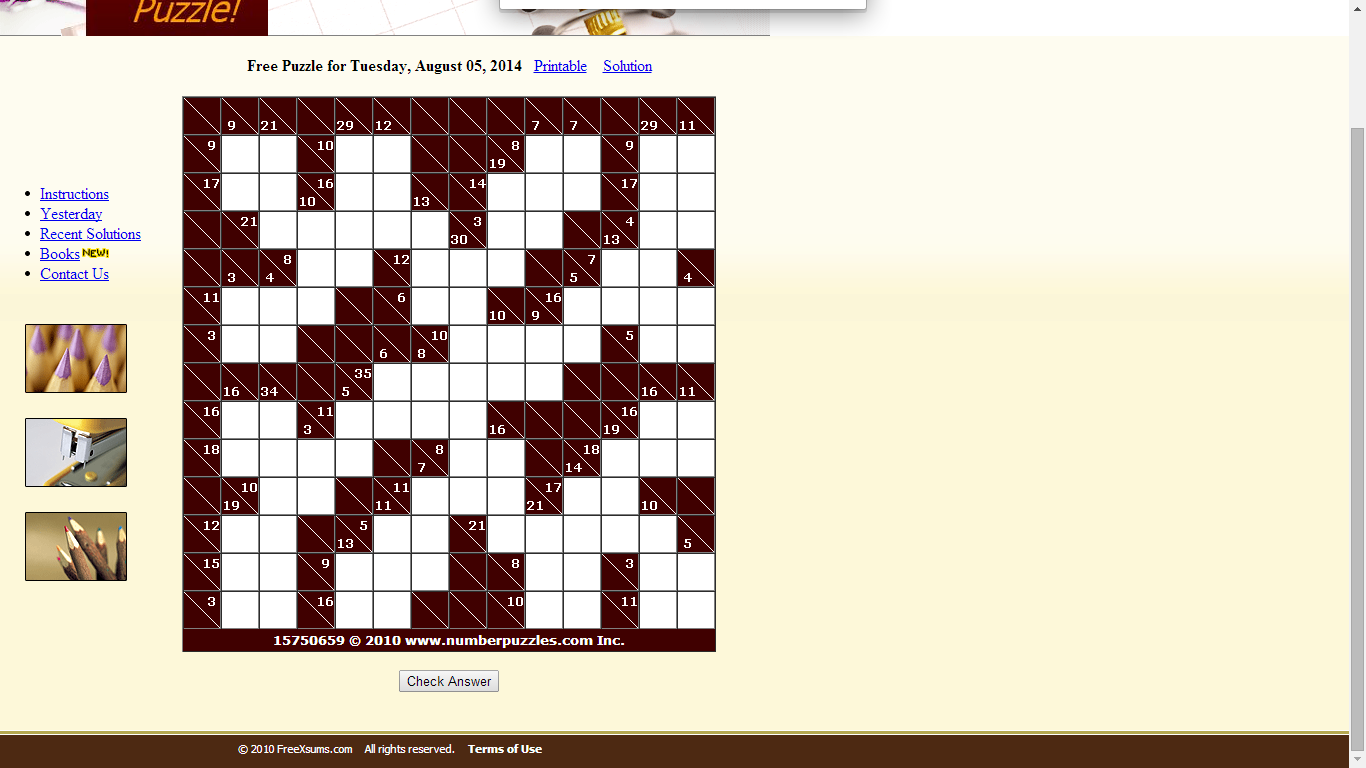 Cross Sums
8
14
e1 + e2 = 8, e2 + e3 = 14? (Nope. There are an infinite number of solutions.)
n11*e1 + n21*e1 + … + n91*e1  + n12*e2 + … + n92*e2 = 8
n12*e2 + n22*e2 + … + n92*e2  + n13*e3 + … + n93*e3 = 14
n11 + n21 + … + n91 = 1